Myopathy
Introduction
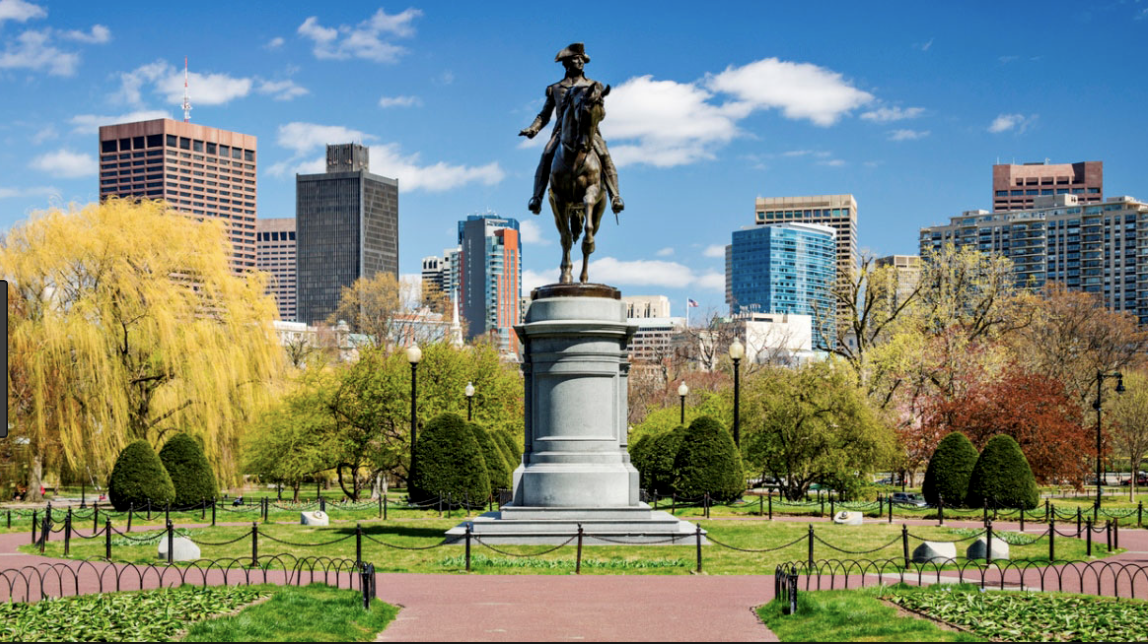 Normal Muscle
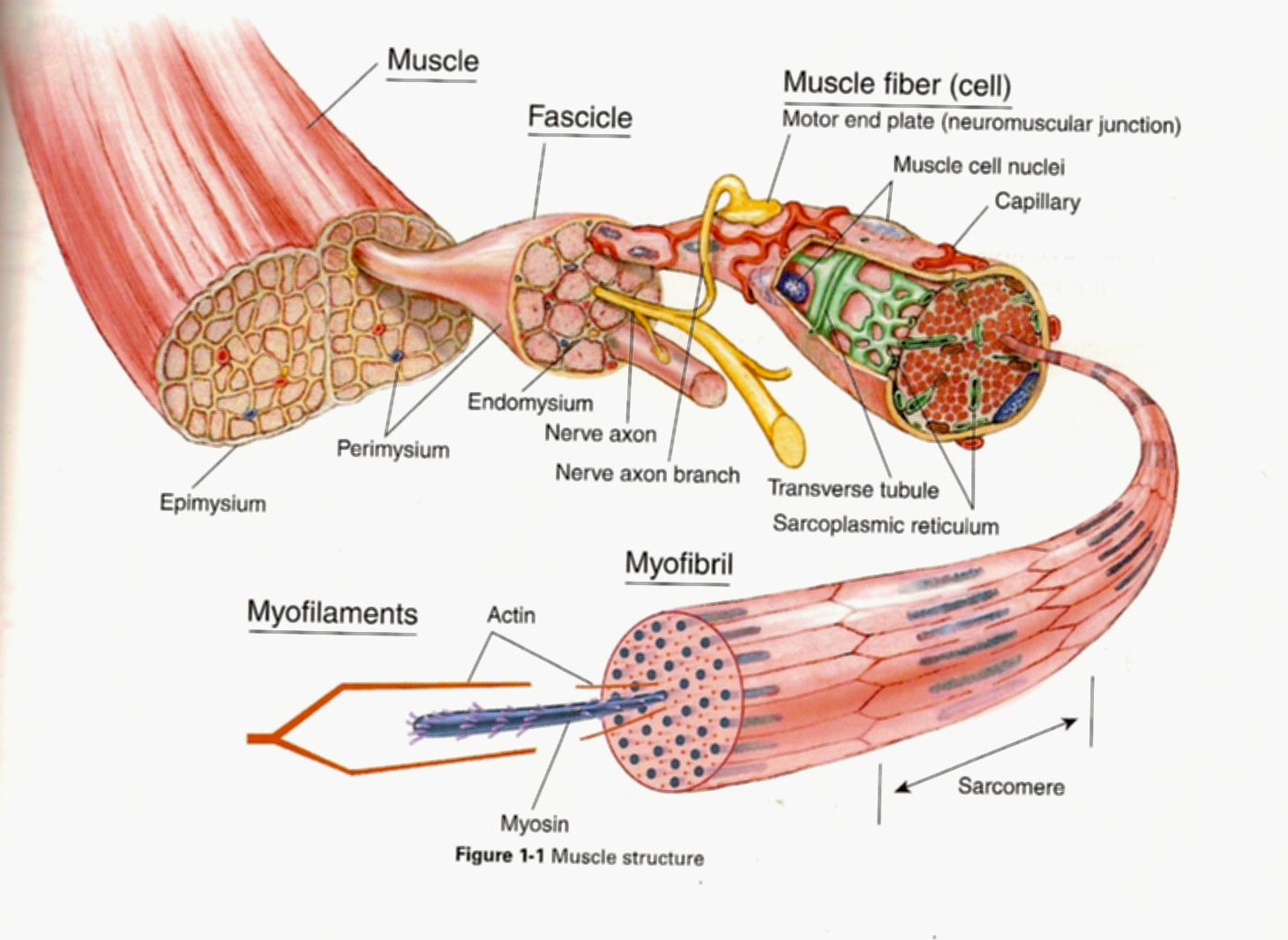 Normal Muscle
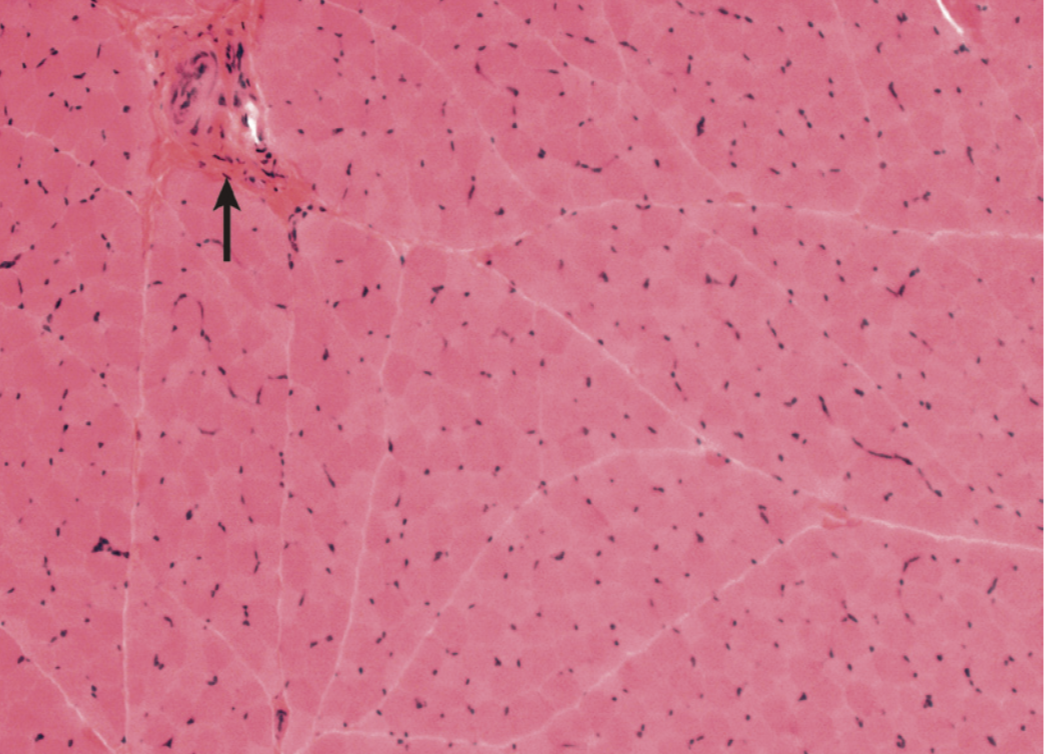 Normal Muscle
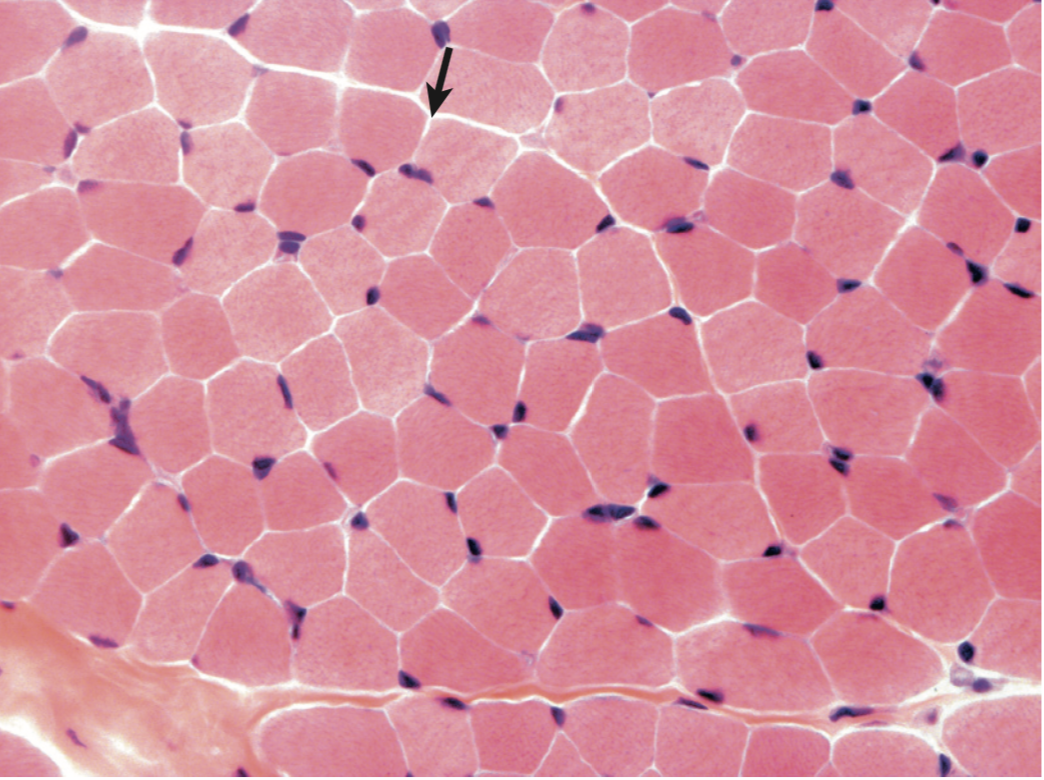 Normal Muscle
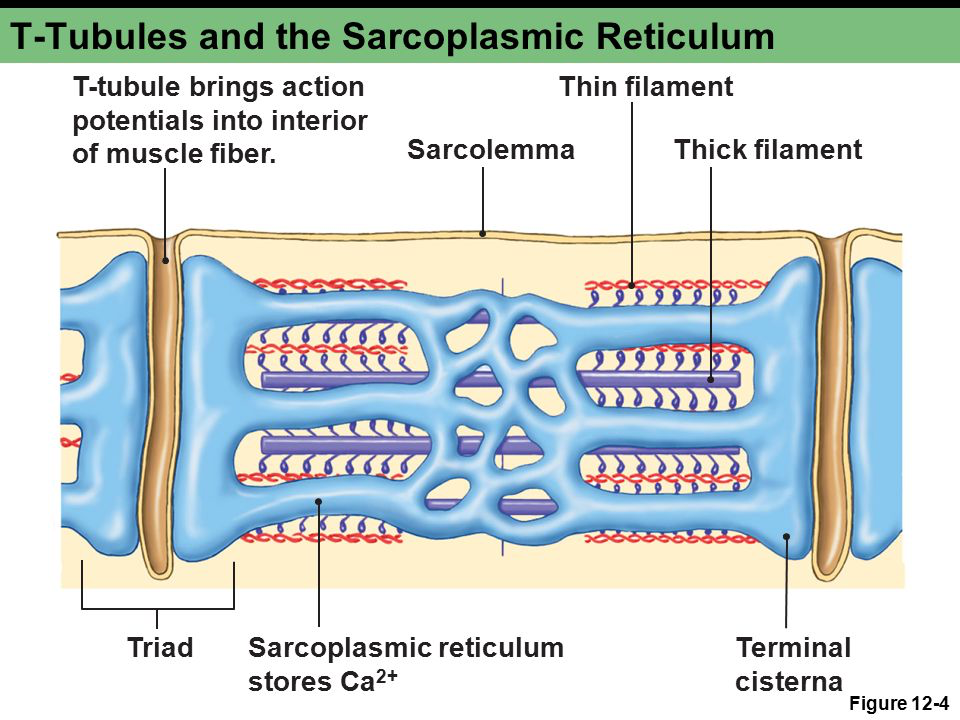 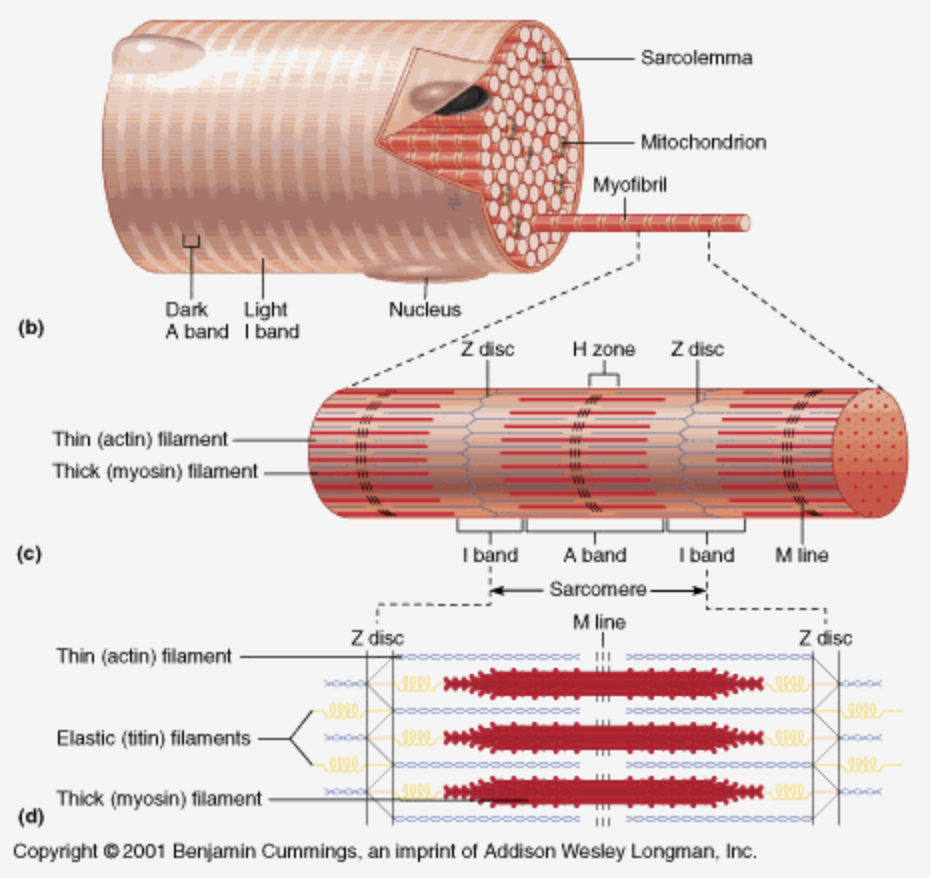 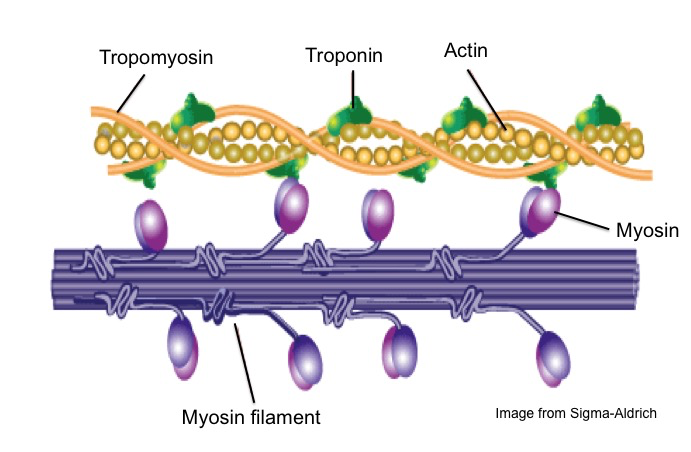 Normal Muscle
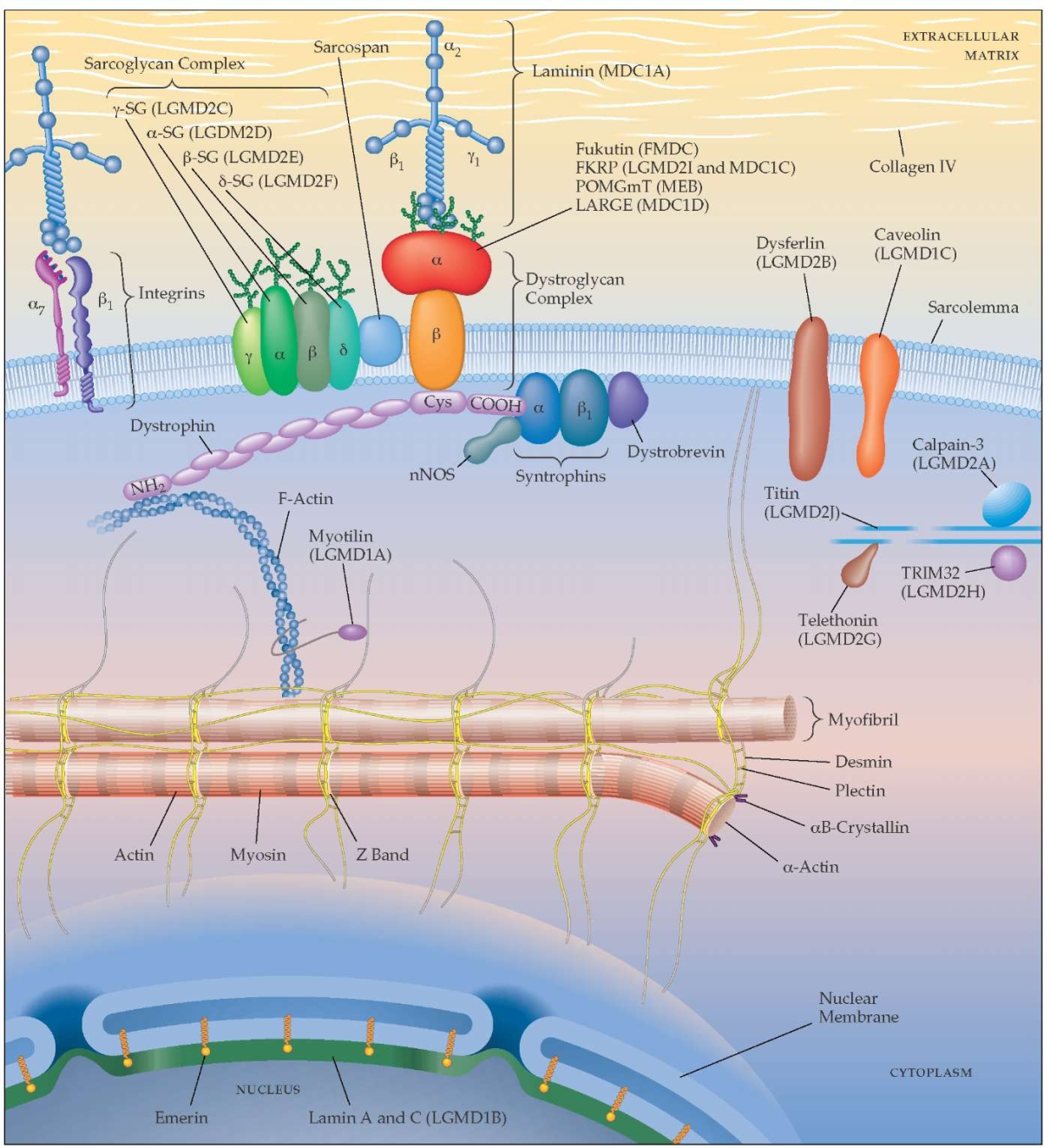 Myopathy definition
Myopathies are disorders affecting the channel, structure, or metabolism of skeletal muscle
The Big Picture
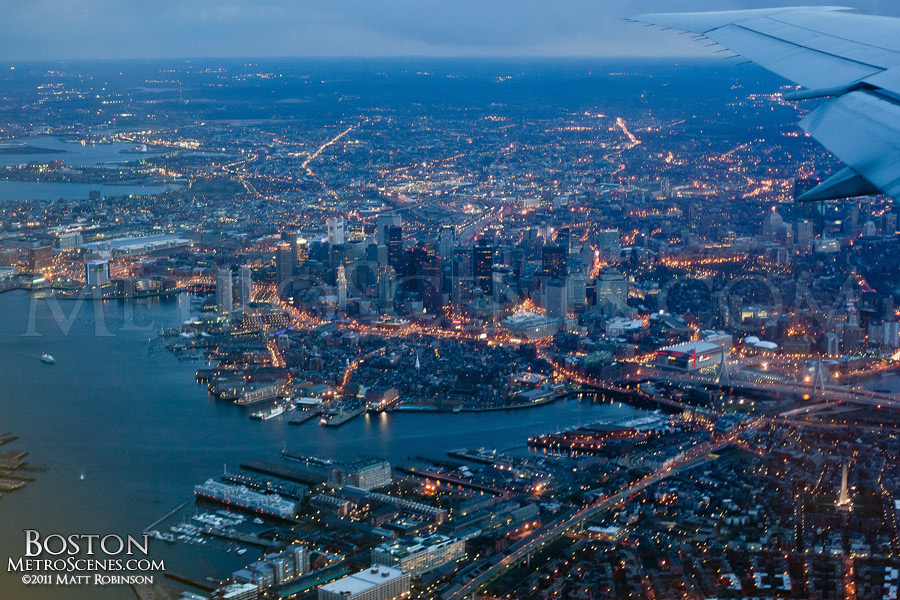 Airplane view of the Disease !
The Big Picture
Confirm localization in the Muscle
Determine is it Hereditary or Acquired
Hereditary
Acquired
Determine genetic diagnosis (if possible)
Provide targeted therapy if applicable
Provide supportive care
Genetic Counseling
Primary Muscle disease
Secondary to systemic disease/toxins
Treat muscle disease (if treatment available) 
Supportive care
Treat systemic disease/toxins
Skyscraper view of the Disease !
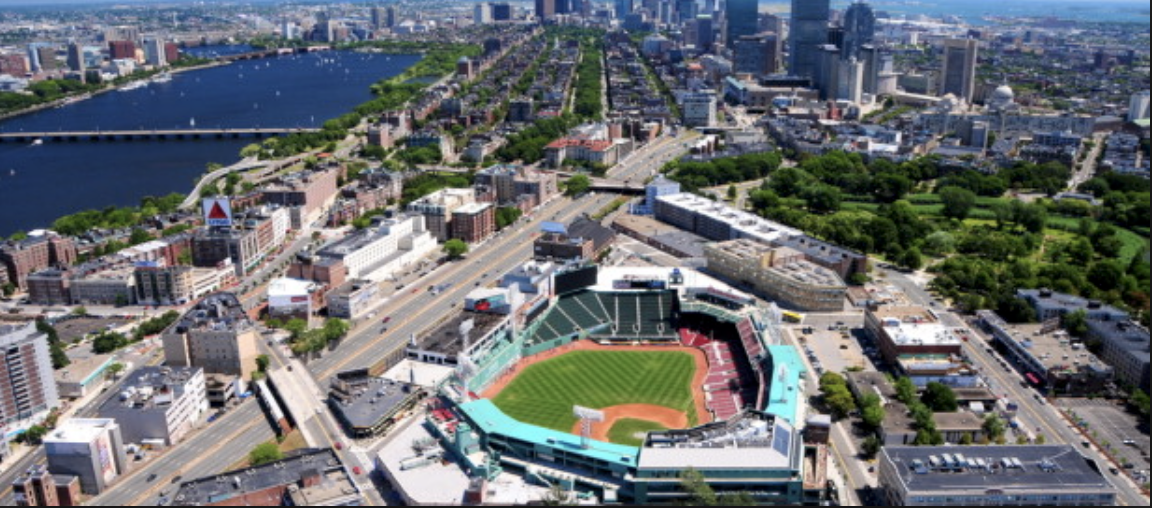 History in Myopathy
What do we want to know ? 

1- Does the patient have weakness? (discussed later)
2- Positive and Negative symptoms of Myopathy? (discussed later)


3- Age of the patient when first developed symptoms? ( some myopathies unlikely to develop after a certain age limit- e.g. Duchene muscular dystrophy does not start after childhood- certain myopathies unlikely to develop before a certain age – sIBM before 40 years of age)

4- What was the onset of the myopathy? ( chronic –likely inherited, acute/subacute – likely acquired)
5- distribution of weakness ? Certain myopathies have unique distribution; e.g. sIBM- usually starts in quadriceps and then to deep flexors hand + foot dorsiflexors in asymmetric fashion. 
Be carful sometime patient come to you late when the weakness is diffuse try to establish where the disease started

6- Cardiac or Respiratory involvement? 

7- Pharyngeal Muscle involvement?

8- Systemic symptoms? 

9- Is patient coping with disease or not ? E.g. depression, anxiety..

10- what is his limitations in terms of activities of daily living? E.g. Can he feed himself, can he dress by himself…etc
8- Is patient coping with disease or not ? E.g. depression, anxiety..

9- what is his limitations in terms of activities of daily living? E.g. Can he feed himself, can he dress by himself…etc

10- Detailed family history
11- detailed medications/toxin history
History in Myopathy
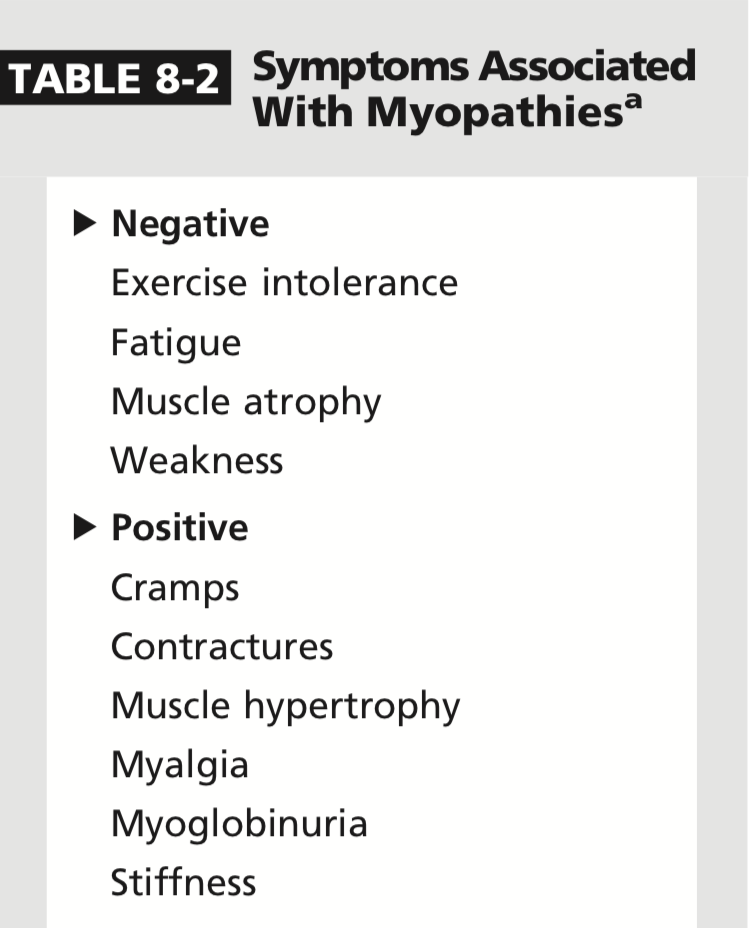 History in Myopathy
Weakness: 

What is the first thing you want to know when the patient say they are weak ? 

1- Are they really describing weakness ( people describe many things as weakness; fatigue, pain, numbness…etc)

TRUST YOUR PATIENT BUT VERIFY
History in Myopathy
To verify weakness by hx: 

Ask about how the weakness affecting their ACTIVITIES OF DAILY LIVING

Difficulty with using arms to wash hair/difficulty w combing hair/reaching above head -----

Difficulty with going up and down the stairs/ standing from sitting position-----
PROXIMAL UPPER LIMB WEAKNESS
PROXIMAL LOWER LIMB WEAKNESS
History in Myopathy
To verify weakness by hx: 

Difficulty with opening door knops, opening jars-----

Difficulty with walking due to tripping over toes , liffting their lower limb high and slapping it----
DISTAL UPPER LIMB WEAKNESS
DISTAL LOWER LIMB WEAKNESS
History in Myopathy
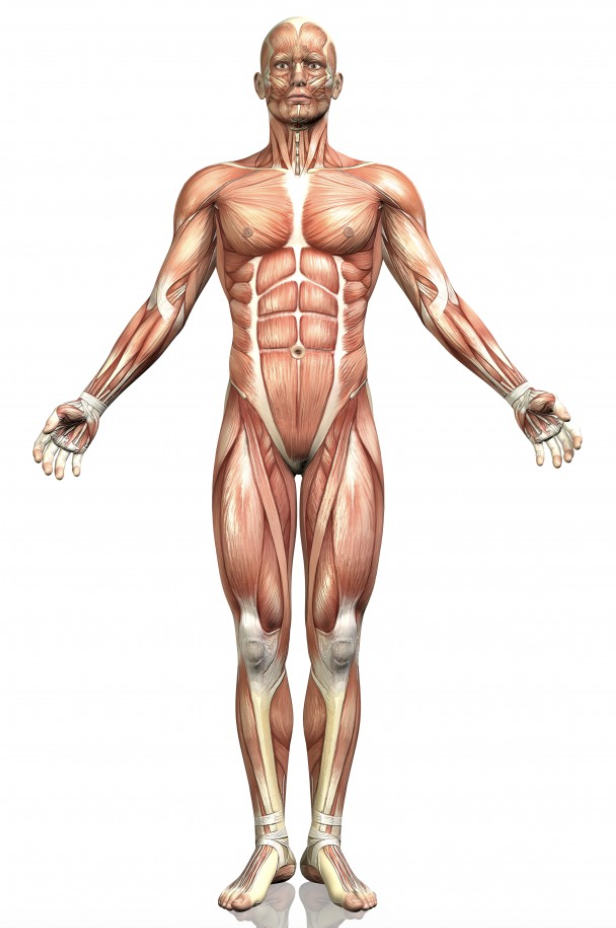 ?
Motor system is not upper and lower limbs only !

Occulo-facial-bulbar axis

Axial (neck/diaphragm/spine/abdominal/scapular) axis

Appendicular axis (upper and lower limbs)
History in Myopathy
2- Distribution of weakness ?

Proximal > distal weakness : Acquired/inherited

Distal>proximal weakness: Acquired (e.g. Inclusion Body Myositis) Inherited (e.g. myotonic dystrophy type1)

Facial-Scapular-peroneal : inherited (FSHD)

Occulopharyngeal weakness : inherited ( OPMD)
History in Myopathy
True or False:

Myopathy is always proximal more than distal weakness
F
History in Myopathy
3- symmetrical weakness or asymmetrical ?

True or false: 

Inherited myopathies are always symmetrical
F
FSHD inherited asymmetrical 
IBM acquired asymmetrical
History in Myopathy
Temporal profile ? 

Chronic slowly progressive myopathy +/- family hx +/- consanguinity----  

Subacute onset in previously healthy person with fast progression
INHERITED MYOPATHY
ACQUIRED MYOPATHY
EXCEPTIONS EXIST !
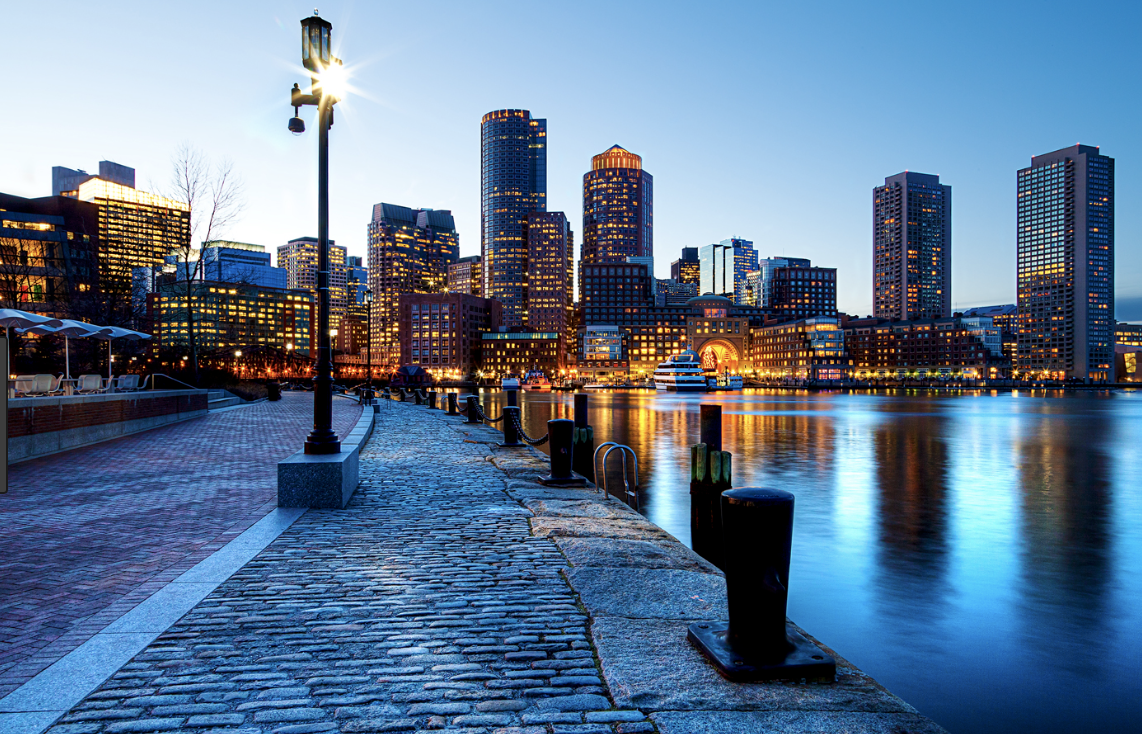 Getting Closer, Street view !
Inherited Myopathy
Chronic, slowly progressive, +/- family history +/- consanguinity
Pattern of Weakness
Limb-Girdle
AD
X-Linked
Pattern of inheritance
AR
Myotonia
-onset <10 years of age
LGMDs2
Pompe’s
No
Becker
No
LGMDs1
Yes
Duchenne
Yes
DM2
Inherited Myopathy
Chronic, slowly progressive, +/- family history +/- consanguinity
Pattern of Weakness
Distal >proximal  Weakness
Limb-Girdle
Myotonia
Yes
DM1
No
1- Inherited Distal myopathies (e.g. Laing, Welander, miyoshi..etc.)
2- Inherited IBM
Inherited Myopathy
Chronic, slowly progressive, +/- family history +/- consanguinity
Pattern of Weakness
Distal >proximal  Weakness
Scapuloperoneal weakness
Limb-Girdle
Facial weakness & asymmetrical
No *
1-Pompe’s
2-LGMD2A
Yes
FSHD
Inherited Myopathy
Chronic, slowly progressive, +/- family history +/- consanguinity
Pattern of Weakness
Distal >proximal  Weakness
Scapuloperoneal weakness
Ptosis & Ophthalmoparesis
Limb-Girdle
1- Mitochondrial cytopathy
2- OPMD
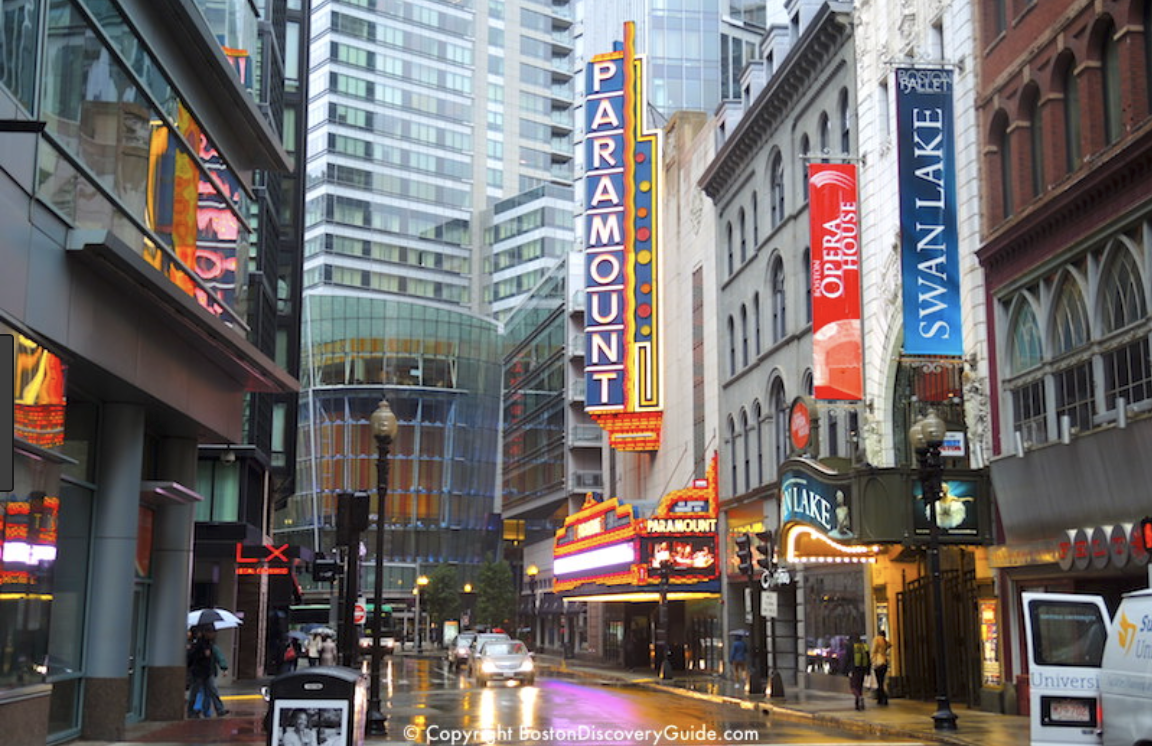 Getting Really Close
Inherited Myopathy
1- Abnormality in structural proteins ( Dystrophinopathies, LGMD) 

2- Abnormality in Mitochondria (Mitochondrial Cytopathies)

3-Abnormality in Glycogen/fat metabolism (Fat/glycogen storage diseases)

4-Abnormality in mRNA splicing (Myotonic dystrophy)

5- Abnormality resulting in toxic protein (FSHD)
Inherited Myopathy
1- Abnormality in structural proteins: 

Dystrophin: 
cytoplasmic protein that stabilize the cell during contraction. 

Mutation in Dystrophin gene, usually X-inked, cause 2 muscular dystrophies: 

1- Duchenne: severe, childhood onset (<10 y/o), calf pseudohypertrophy, contractures, initially Limb-girdle pattern, later diffuse weakness, +/-respiratory system and cardiac muscle involvement with very high CK (50-100xnormal 

2- Becker’s: Less severe, onset in teens or adulthood ( >10 y/o),limb girdle, calf pseudohypertrophy, +/-cardiac involvement +/- respiratory, very high ck
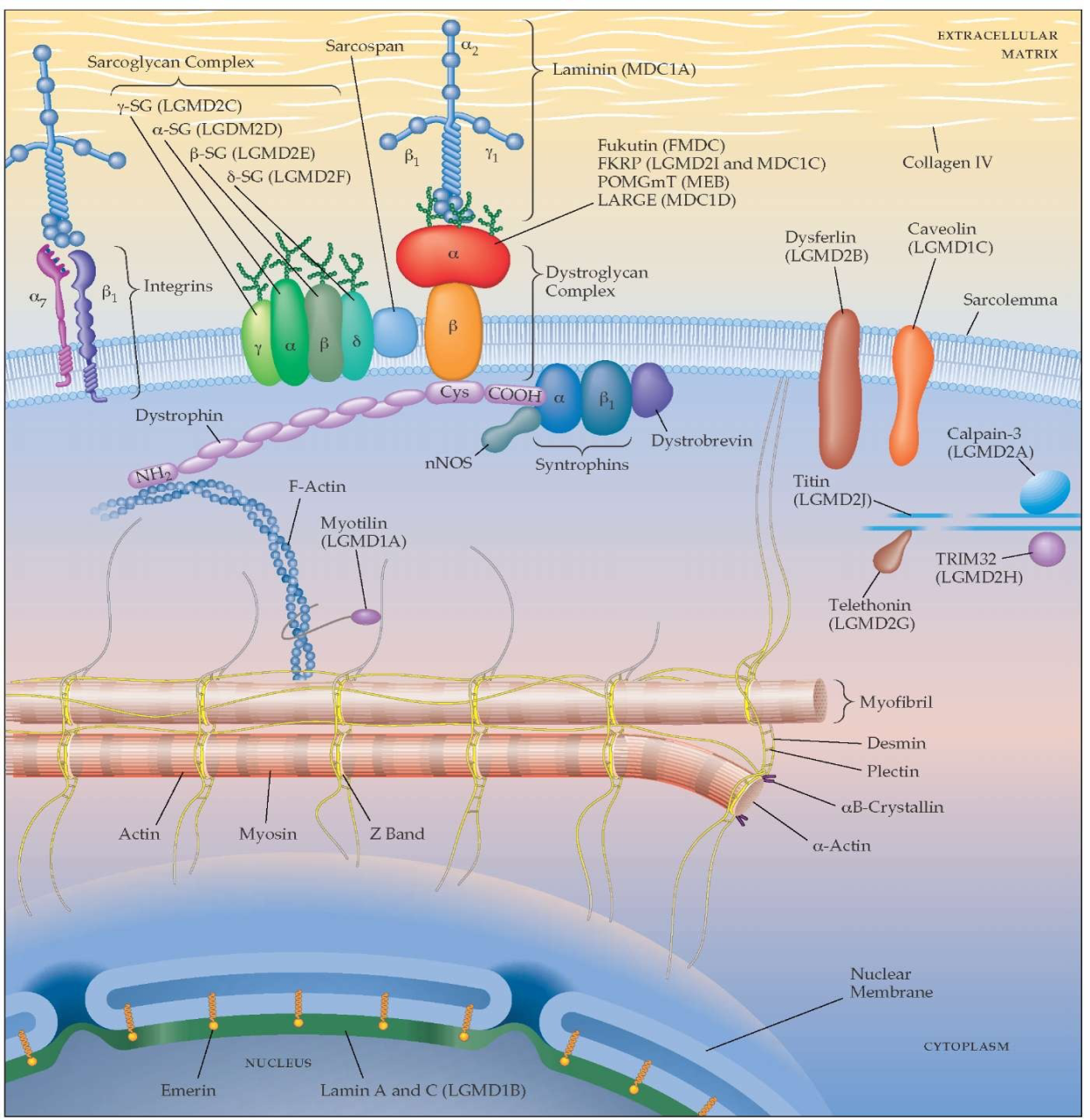 True or false 

We need to screen asymptomatic Dystrophinopathy patients for cardiac disease
T
Inherited Myopathy
1- Abnormality in structural proteins: 

Limb Girdle Muscular Dystrophies(LGMD):

Inherited group of muscular dystrophy that share Limb-girdle pattern of weakness but have variable involvement of other muscle groups. 

Divided to 2 groups based on inheritance: 

1- LGMD1 (AD) group
2- LGMD2 (AR) group

LGMD2 is more common than LGMD1

The most common LGMD2 in western world is LGMD2A (Calpainopathy)
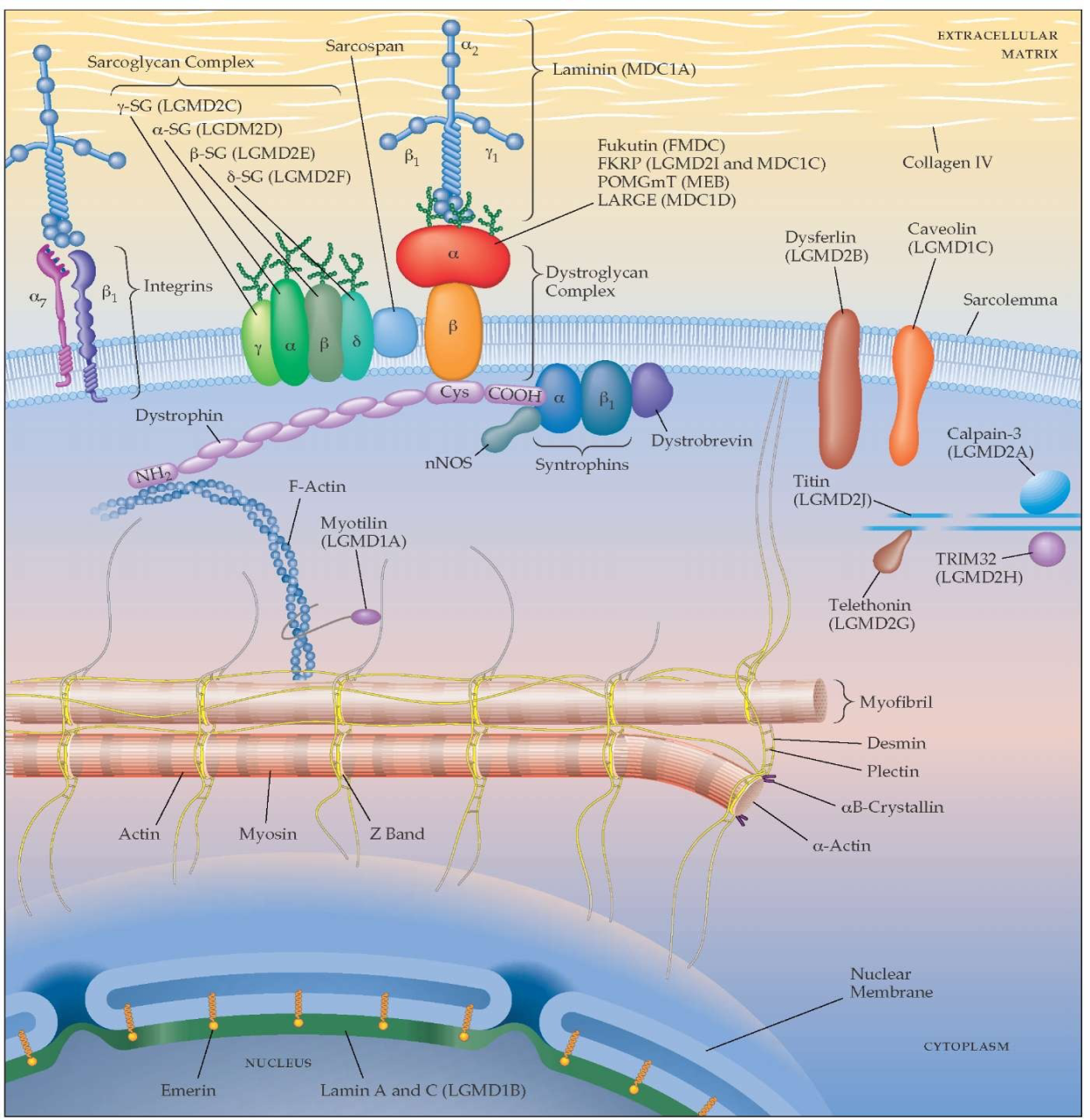 Inherited Myopathy
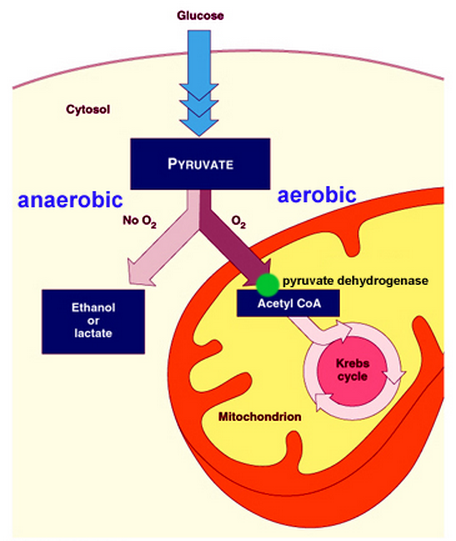 Glycolysis
2- Abnormality in Mitochondria (Mitochondrial Cytopathies): 

Mitochondria are intracellular organelles responsible for aerobic energy production (present in all mammalian cells). 

Mitochondrial cytopathies result from primary dysfunction of the mitochondrial respiratory chain. 

Some components in the respiratory chain encoded by nuclear DNA and some encoded by mitochondrial DNA
34 ATP
2 ATP
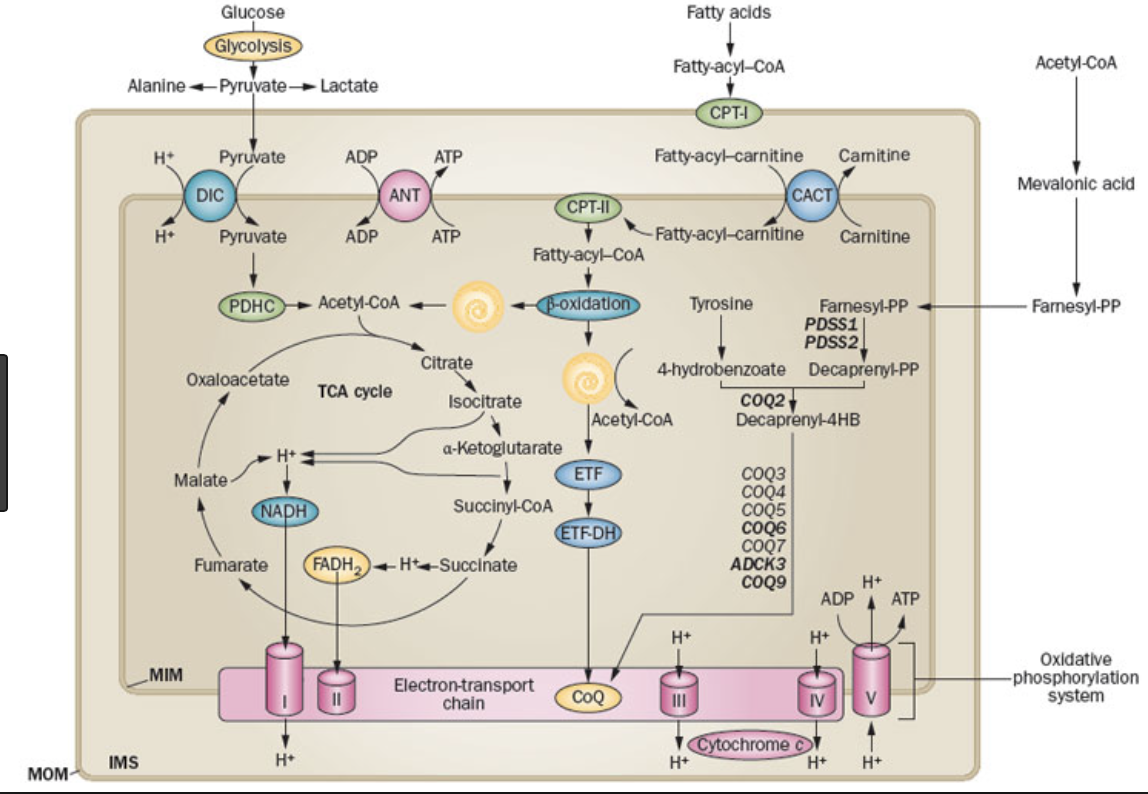 Inherited Myopathy
2- Abnormality in Mitochondria (Mitochondrial Cytopathies): 

Mitochondria cytopathies may result from either nuclear DNA or mitochondrial DNA mutation. 

Mitochondrial cytopathies affect systems with high energy need:

1-CNS (seizures, encephalopathy, stroke like, optic neuropathy, Depression, fatigue) 

2-PNS (myopathy, neuropathy), 3-cardiac (cardiomyopathy, conduction defects)

4-Endocrine ( Hypo-T/ParaT/Growth hormone, DM, Gonadal failure)

5-GI ( Dysmotility, hepatic failure)
 
There is a lot of distinct complex syndromes with combination of the above.
Inherited Myopathy
3-Abnormality in Glycogen/fat metabolism (Fat/glycogen storage diseases)

Hereditary myopathies caused by specific enzymatic defect in carbohydrate or fat metabolism. 

Divided to 2 groups :

1- Episodic weakness group

2- Static Weakness group
Inherited Myopathy
3-Abnormality in Glycogen/fat metabolism (Fat/glycogen storage diseases)

1- Episodic weakness group

Episodes of exercise intolerance with muscle contractures/stiffness and pain. In severe cases may result in Rhabdomyolysis. 2 diseases : 

A- Mcardle (glycogen metabolism defect)

B-CPT II deficiency ( Fat metabolism defect)
Inherited Myopathy
3-Abnormality in Glycogen/fat metabolism (Fat/glycogen storage diseases)

1- Episodic weakness group
A- Mcardle: (AR)
Enzyme defect- muscle glycogen phosphorylase which normally breaks glycogen (Glycogenolysis)

Attacks happen in short term high intensity exercise

In the 1st minutes of exercise Mcardle patients have energy crisis due to blocked muscle glycogenolysis and low availability of extramuscular fuels.(cause muscle symptoms and tachycardia)

In 6-8 minutes extramuscular fuels supplies become available and the patient feels less exertion and heart rate normalize (2nd wind phenomena)

CK high between attacks
They have cramps
Inherited Myopathy
3-Abnormality in Glycogen/fat metabolism (Fat/glycogen storage diseases)

1- Episodic weakness group
B- Carnitine Palmitoyltransferase II (CPTII) deficiency (AR)
Enzyme defect- CPTII which normally transport long chain FA to mitochondrial matrix

Attacks happen with prolonged exercise and fasting
No cramps
CK between attacks normal.
Inherited Myopathy
3-Abnormality in Glycogen/fat metabolism (Fat/glycogen storage diseases)

2- Static Weakness group
Pompe disease (AR): 
Enzyme defect- Acid maltase which lead to accumulation of glycogen in lysosomes of skeletal, cardiac and smooth muscles. 

Adult onset phenotype: Weakness (onset 3rd or 4th decade) in truncal and proximal muscles ( can present initially with respiratory insufficiency)

CK elevated 
Can measure Acid maltase enzymatic activity 
Muscle biopsy
Treatment enzyme replacement Therapy
Inherited Myopathy
4-Abnormality in mRNA splicing (Myotonic dystrophy)

Myotonic Dystrophy 1
AD from expantion of triplet repeat (CTG) on the myotonic dystrophy protein kinase (DMPK) gene. 

Myotonic Dystrophy 2
AD from expantion of triplet repeat (CCTG) on the Zinc Finger protein 9 (ZNF9) gene.
Inherited Myopathy
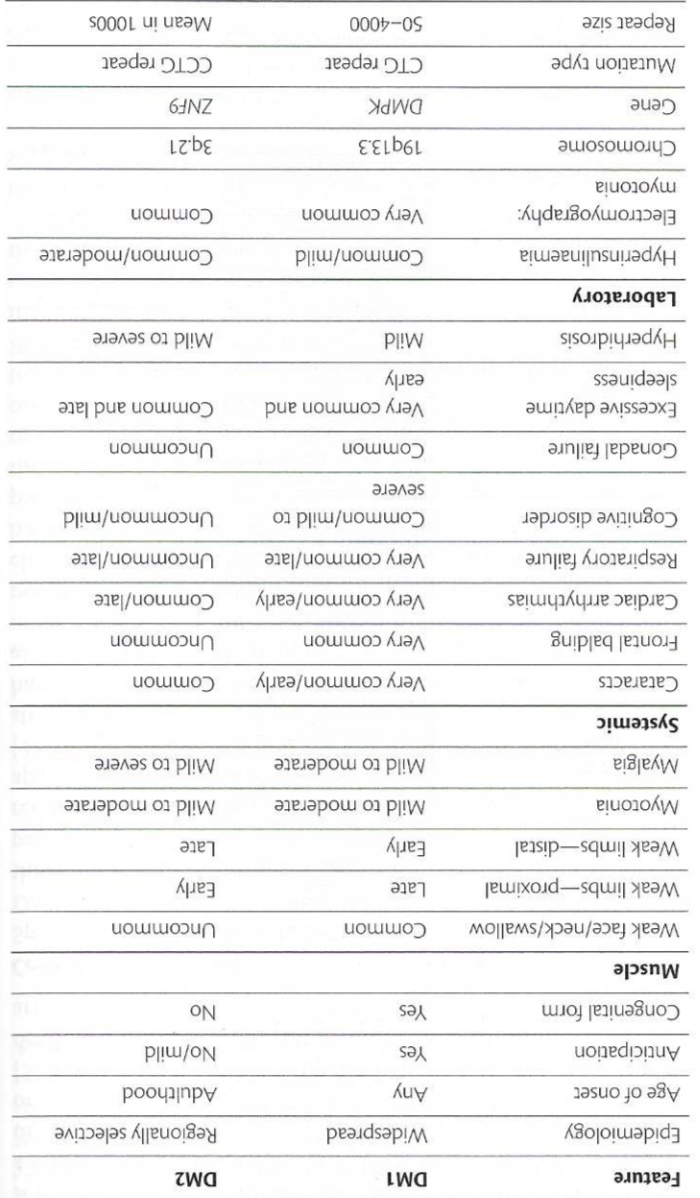 4-Abnormality in mRNA splicing (Myotonic dystrophy)
Inherited Myopathy
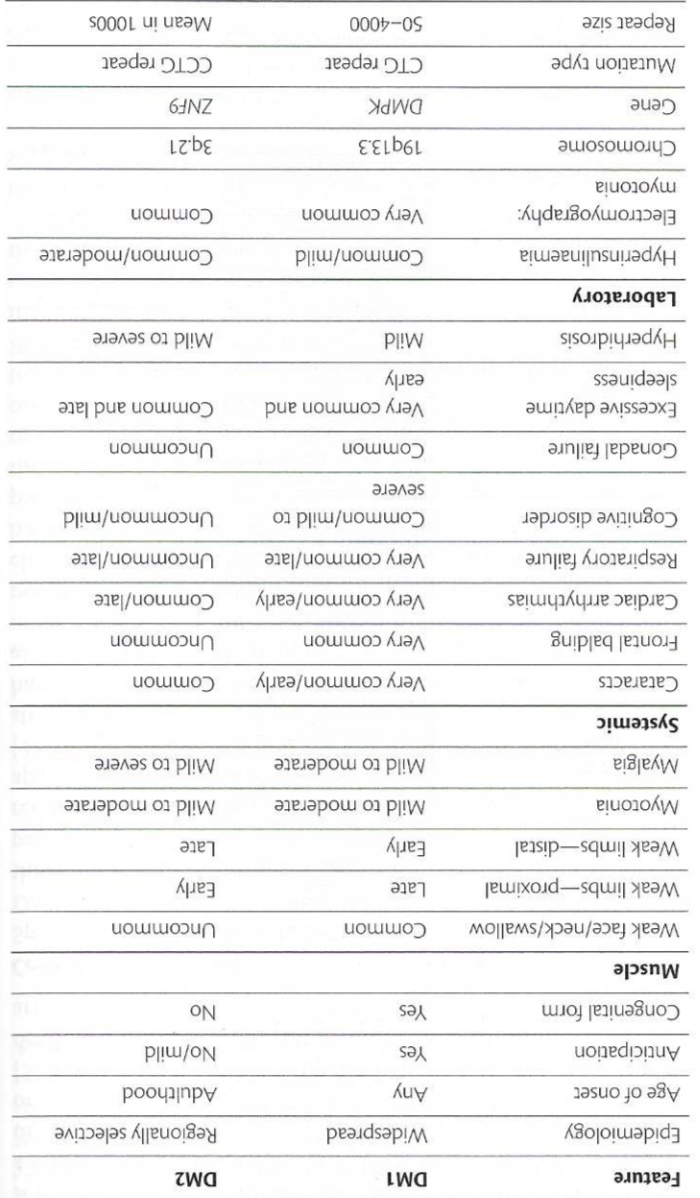 4-Abnormality in mRNA splicing (Myotonic dystrophy)
Inherited Myopathy
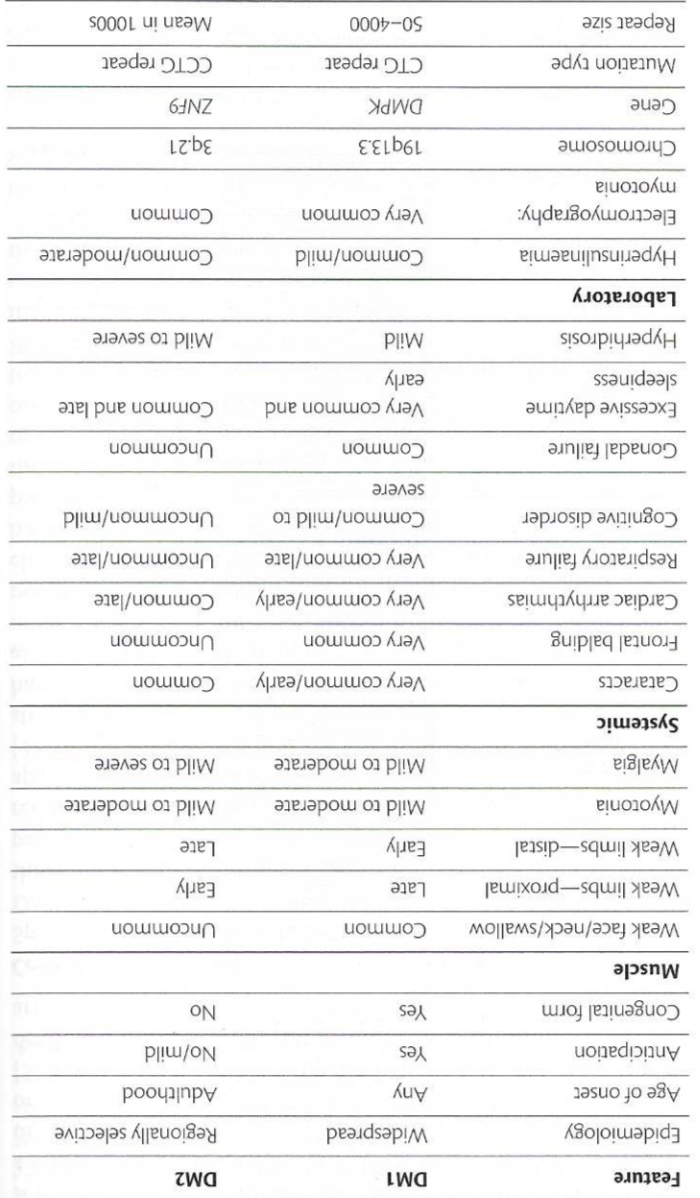 4-Abnormality in mRNA splicing (Myotonic dystrophy)
Inherited Myopathy
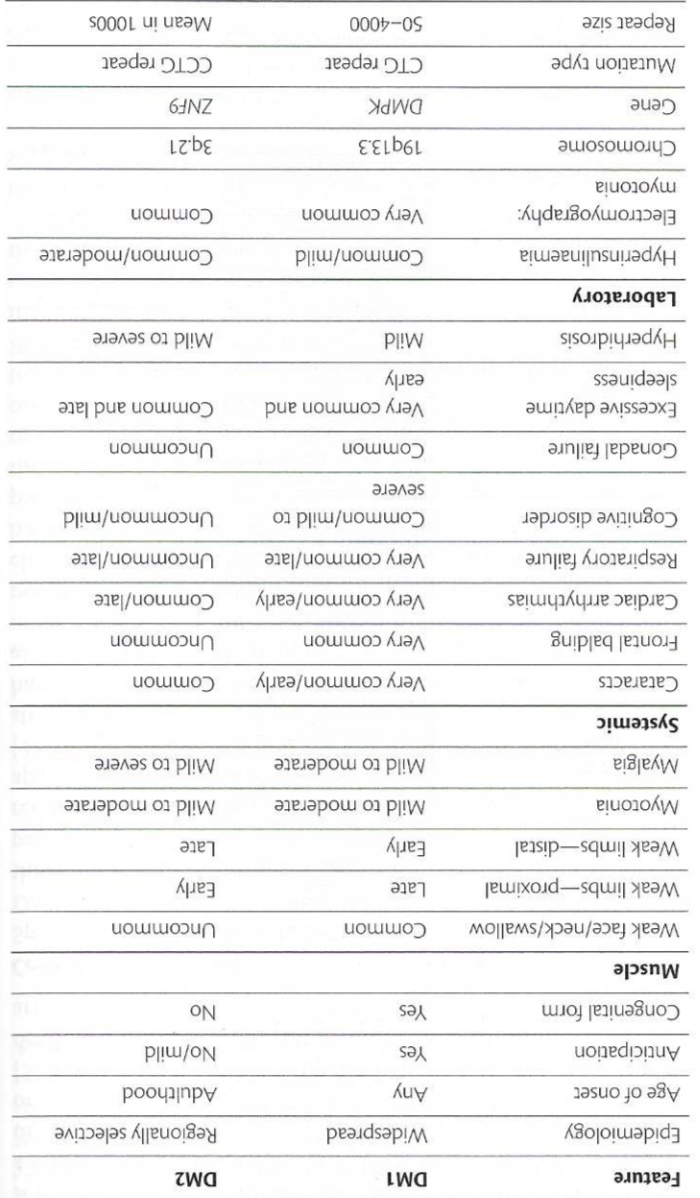 4-Abnormality in mRNA splicing (Myotonic dystrophy)
Inherited Myopathy
4-Abnormality in mRNA splicing (Myotonic dystrophy)
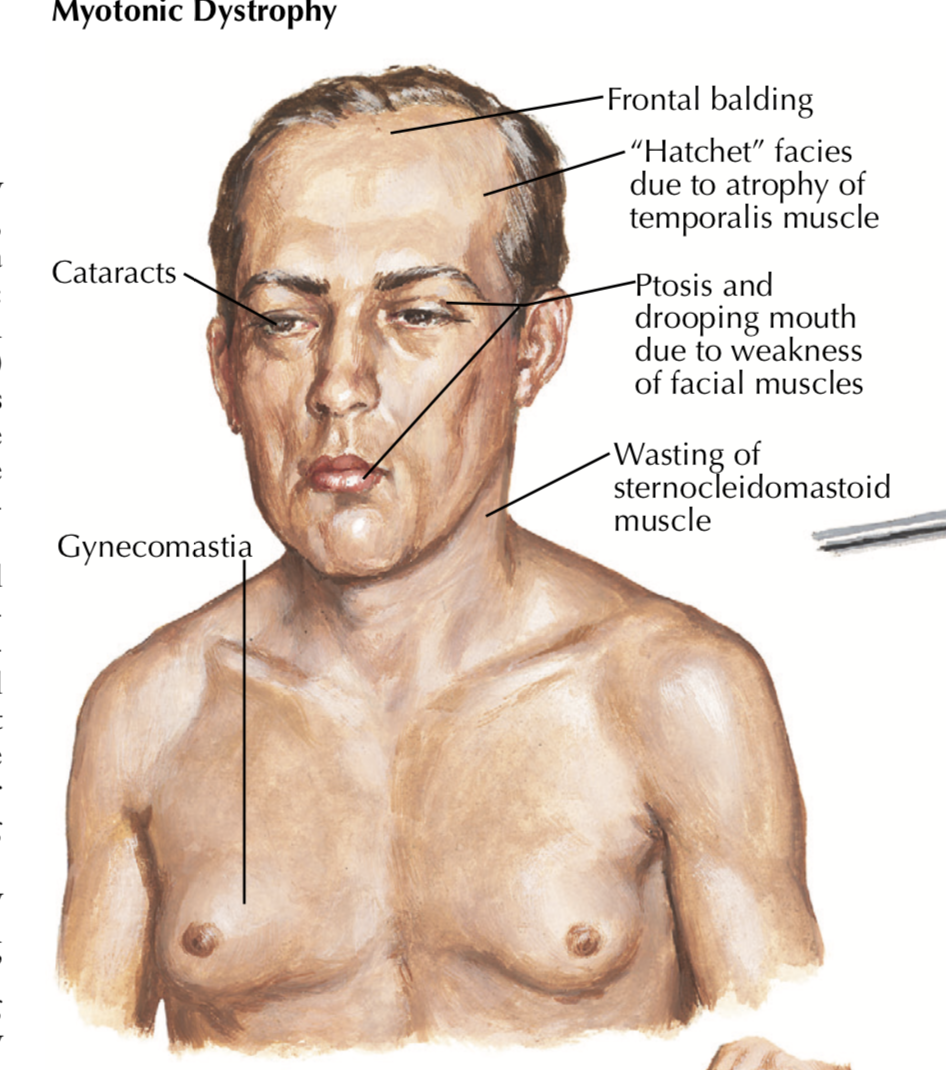 Inherited Myopathy
4-Abnormality in mRNA splicing (Myotonic dystrophy)
True or false 

We need to screen asymptomatic Myotonic dystrophy patients for cardiac disease
T
Inherited Myopathy
4-Abnormality in mRNA splicing (Myotonic dystrophy)
Inherited Myopathy
4-Abnormality in mRNA splicing (Myotonic dystrophy)
True or False: 
Myotonia on EMG only happen in Myotonic Dystrophy
F
Inherited Myopathy
5- Abnormality resulting in toxic protein (FSHD)

Autosomal dominant. 

ASYMMETRICAL facial-scapulo-peroneal weakness.
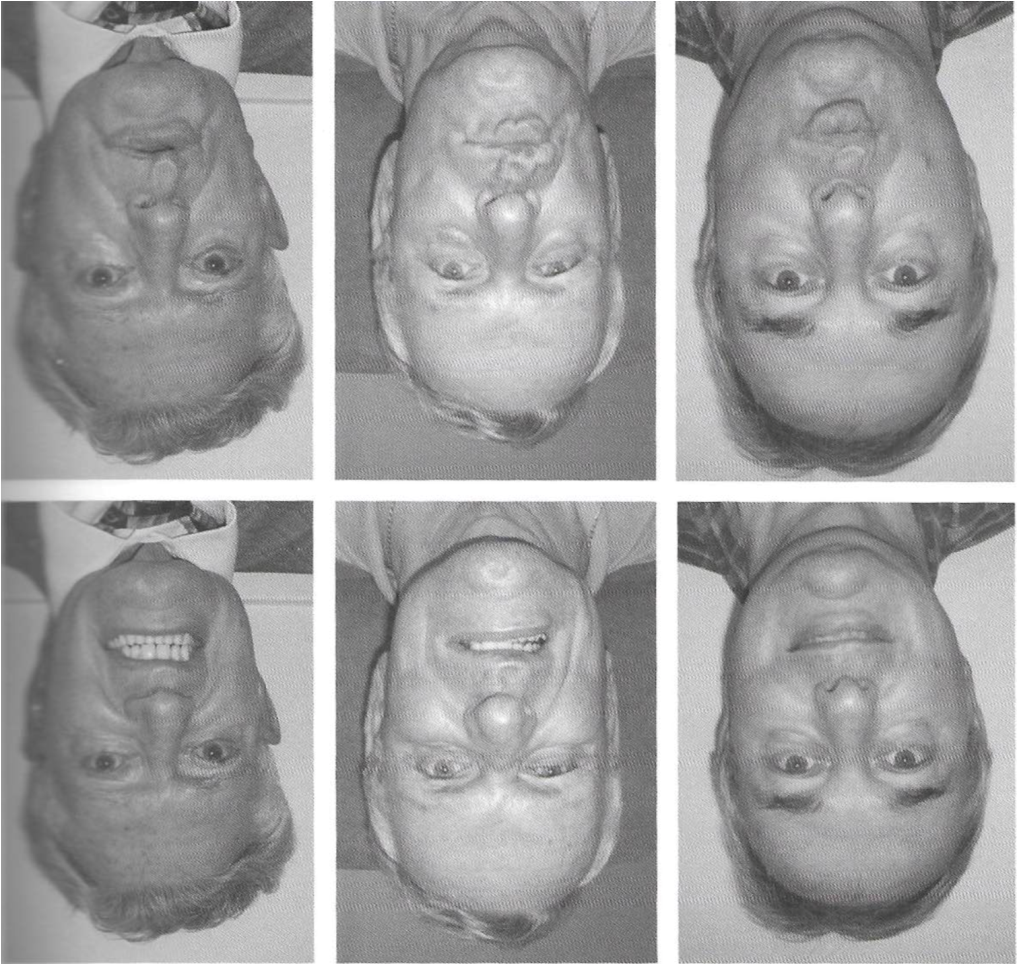 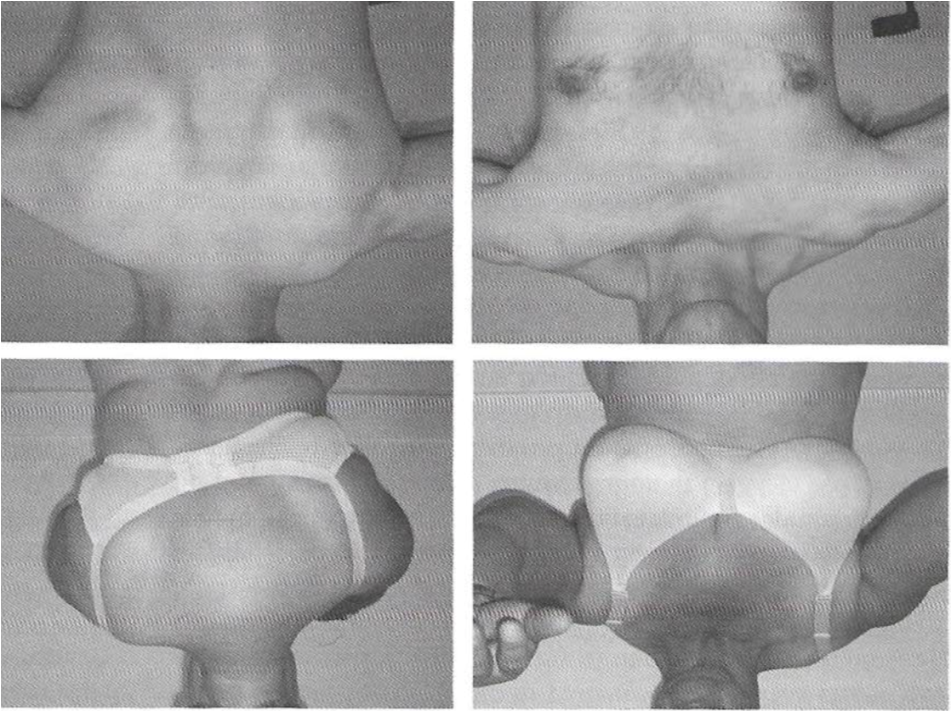 True or false 

We need to screen asymptomatic FSHD patients for cardiac disease
F
Acquired Myopathy
Inflammatory Myopathy: 

1- Polymyositis
2-Dermatomyositis
3- Sporadic IBM
Polymyositis
Diagnostic Criteria: 

1- Subacute (weeks to months) symmetrical limb girdle weakness. 
2- elevated serum CK
3- EMG finding of irritable myopathy 
4- Muscle biopsy consistent with polymyositis
5- Order anti-JO1 (ILD)

Treatment : Immunosuppression, screen for malignancy & ILD
Dermatomyositis
Diagnostic Criteria: 

1- Subacute (weeks to months) symmetrical limb girdle weakness. 
2- Skin changes consistent with dermatomyositis
3- elevated serum CK
4- EMG finding of irritable myopathy 
5- Muscle biopsy consistent with Dermatomyositis
6- Increased risk of malignancy
7- increased risk of interstitial lung disease(ILD)
8-5- Order anti-JO1 (ILD)


Treatment : Immunosuppression, screen for malignancy & ILD
Dermatomyositis
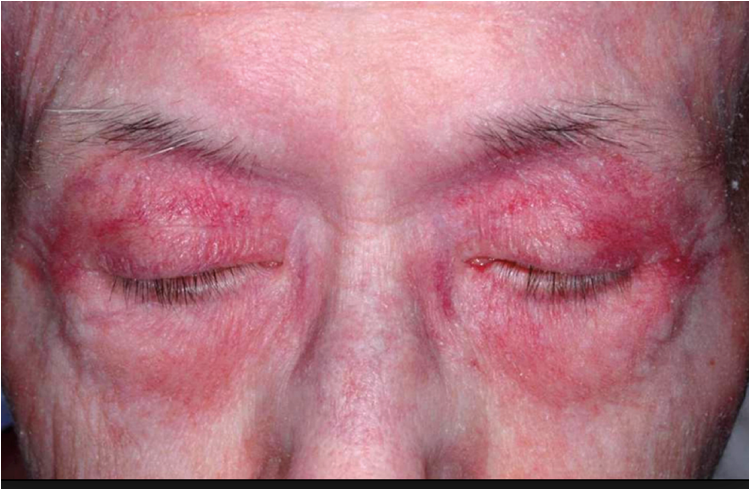 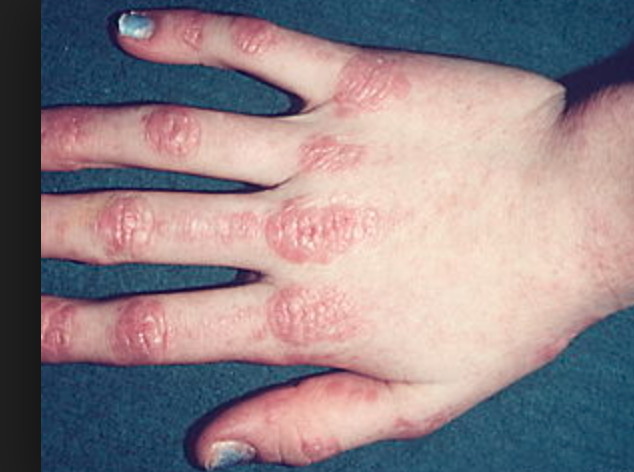 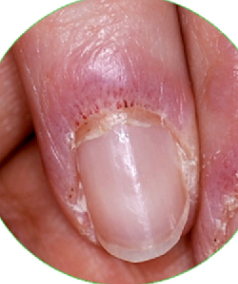 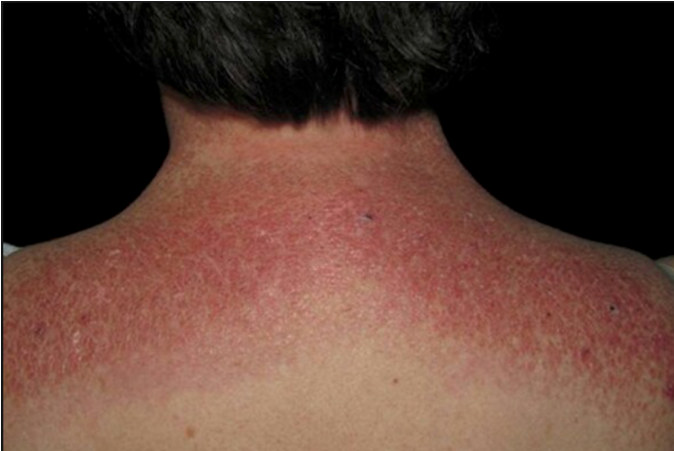 Inclusion Body Myositis
Diagnosis: 

Insidious onset of proximal and distal asymmetrical weakness (wrist and finger flexors, quadriceps and ankle dorsiflexion), Severe dysphagia develops

EMG: irritable myopathy
Biopsy suggestive of IBM
Severe dysphagia develops

Treatment: supportive
Inclusion Body Myositis
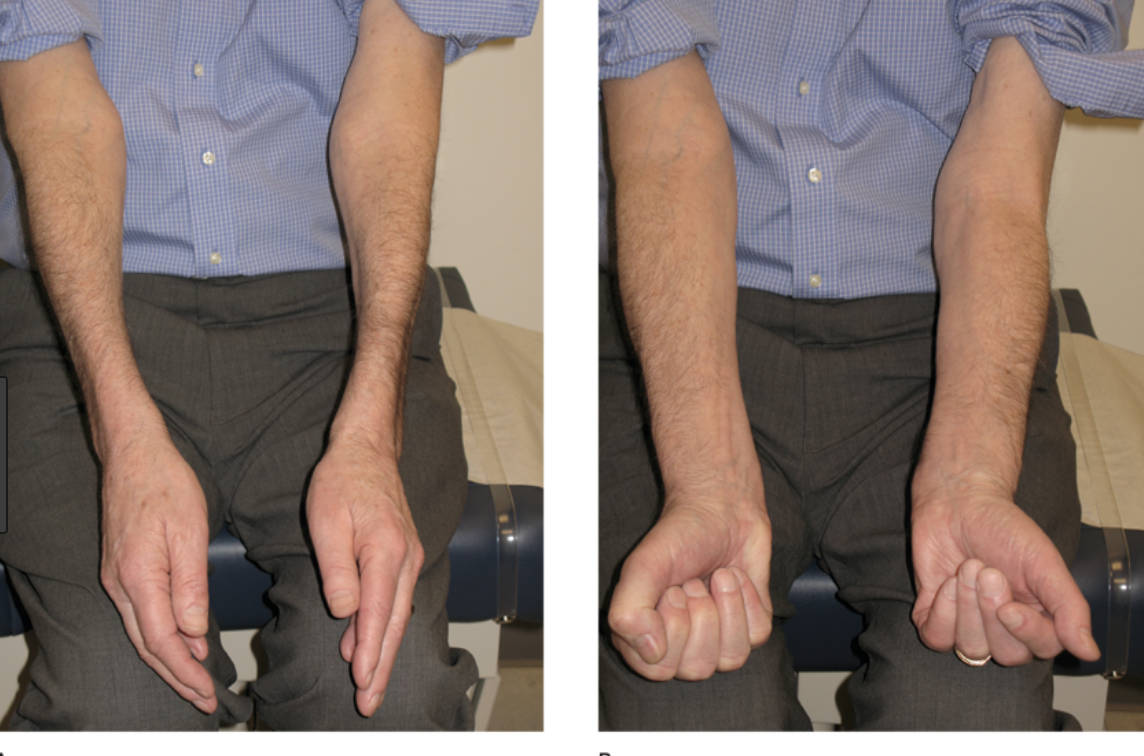